Государственный природный заказник «Лузинская дача»
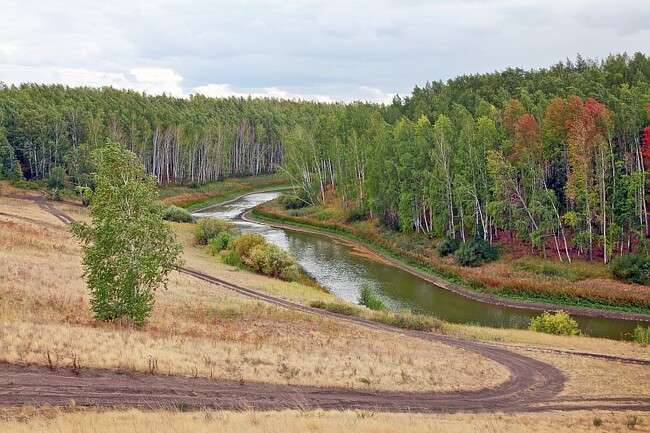 Текущий статус ООПТ: Действующий

Категория ООПТ: Государственный природный заказник

Значение ООПТ: Региональное

Профиль: Зоологический

Дата создания: 14.12.1993

Общая площадь ООПТ: 30 400,0 га
Обоснование создания ООПТ и ее значимость
Целями создания заказника являются:
поддержание необходимого экологического баланса и стабильности функционирования экосистем;
сохранение природных комплексов в естественном состоянии;
охрана редких, исчезающих или нуждающихся в особой охране видов животных;
сохранение, восстановление и воспроизводство охотничьих ресурсов, обогащение ими сопредельных территорий.
Основными задачами заказника являются:
сохранение среды обитания и путей миграций редких, исчезающих или нуждающихся в особой охране видов животных, охотничьих ресурсов;
осуществление государственного экологического мониторинга;
проведение научных исследований;
осуществление экологического просвещения
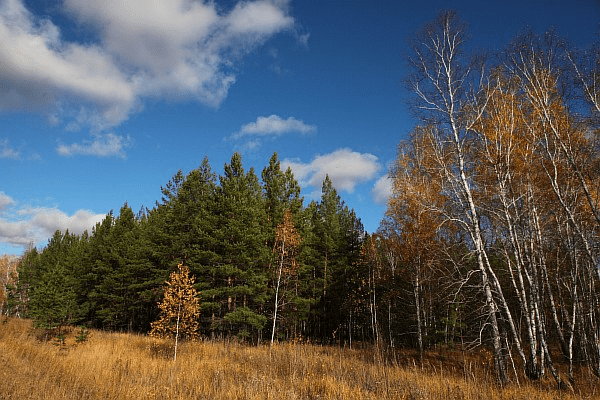 Географическое положениеГосударственный природный заказник « Лузинская дача » расположен на территории Любинского Муниципального района Омской области
Природные особенности ООПТ:
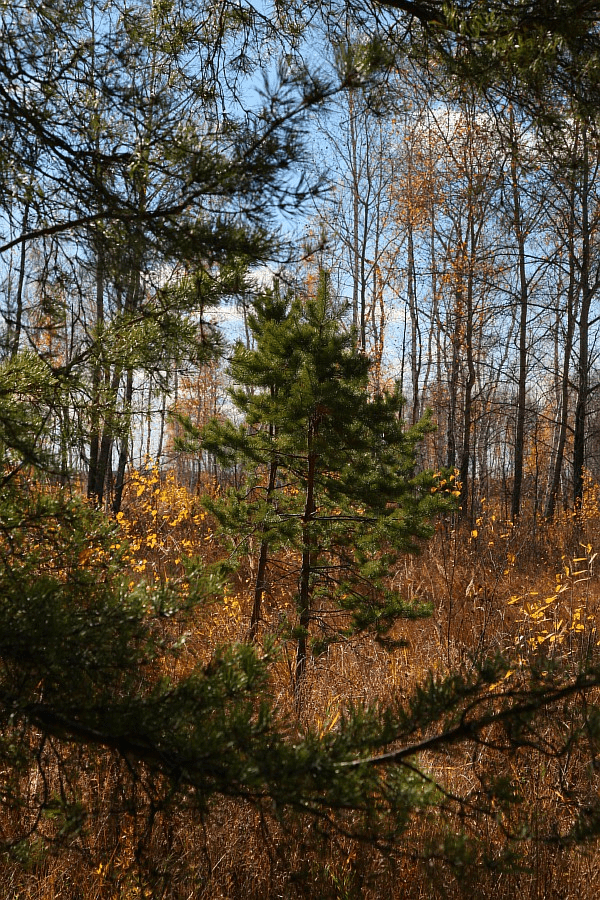 природно-климатические условия для лесостепной зоны Западной Сибири, отличающиеся мозаичностью ландшафта и его высокой экологической ёмкостью;
низменная плоская равнина, покрытая осиново-березовыми колками, состоящими из березы бородавчатой, осины, ивы белой и заросшими озёрами - болотами
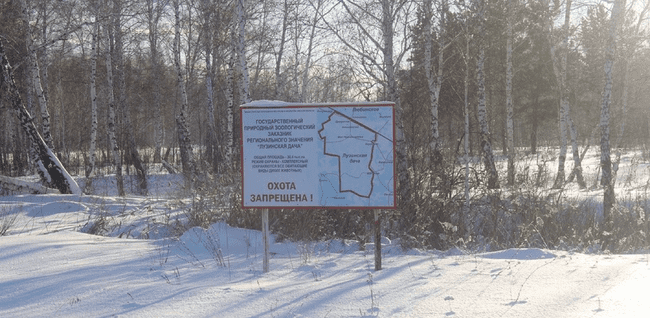 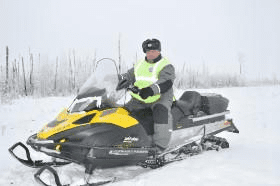 Разрешенные виды деятельности и природопользования:
сельскохозяйственная и другая производственная деятельность, необходимая для жизнеобеспечения населения, проживающего на территории заказника
выборочная рубка лесных насаждений, заготовка гражданами древесины для собственных нужд;
проведение природоохранных и биотехнических мероприятий;
проведение научных исследований;
осуществление государственного экологического мониторинга;
ведение эколого-просветительской работы;
проведение работ по обустройству территории заказника, в том числе организация и устройство экологических маршрутов.
Перечень основных объектов охраны:
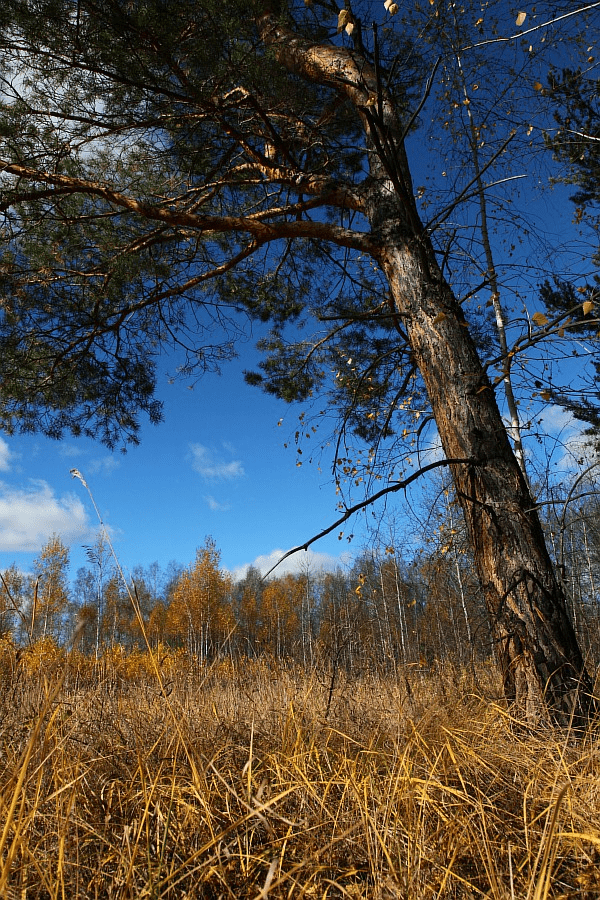 культуры хвойных (ель, сосна)
охотничье-промысловые животные (косуля, лисица, заяц-беляк, боровые птицы)
растительный и животный мир
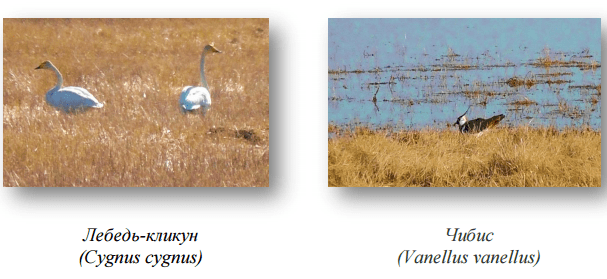 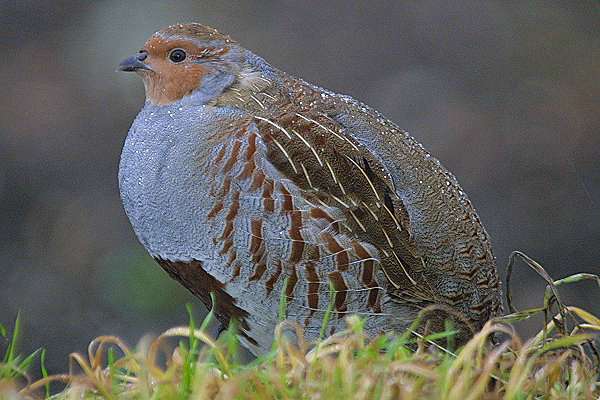 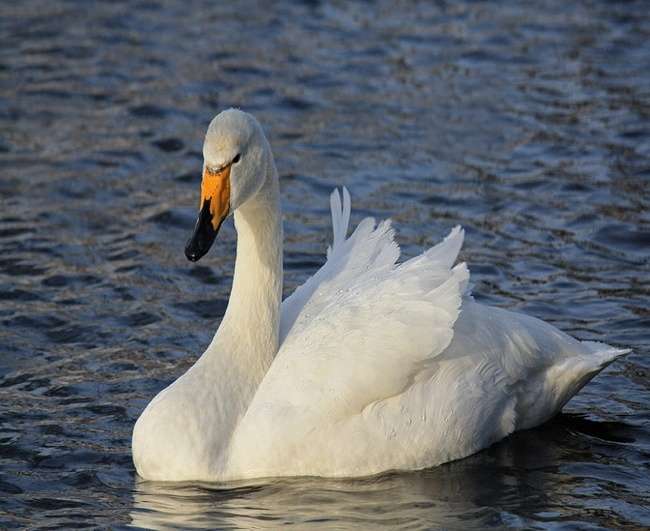 Большой подорлик
Серая куропатка
Лебедь-кликун
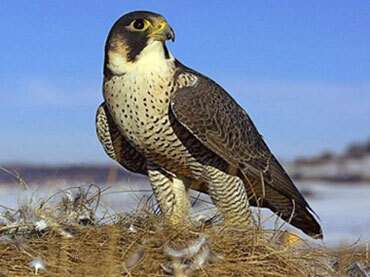 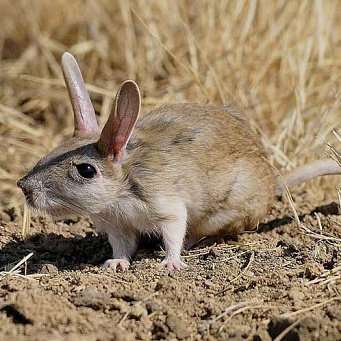 Тушканчик большой
Cокол сапсан
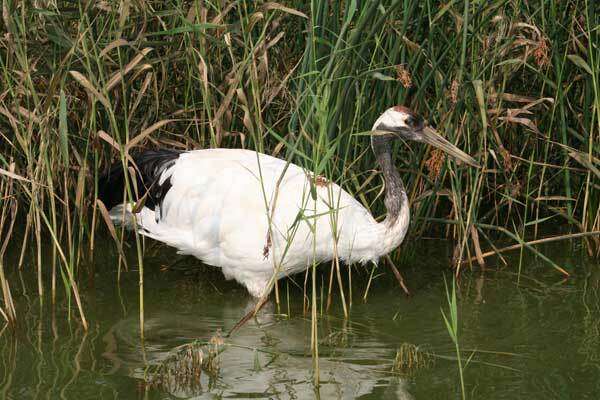 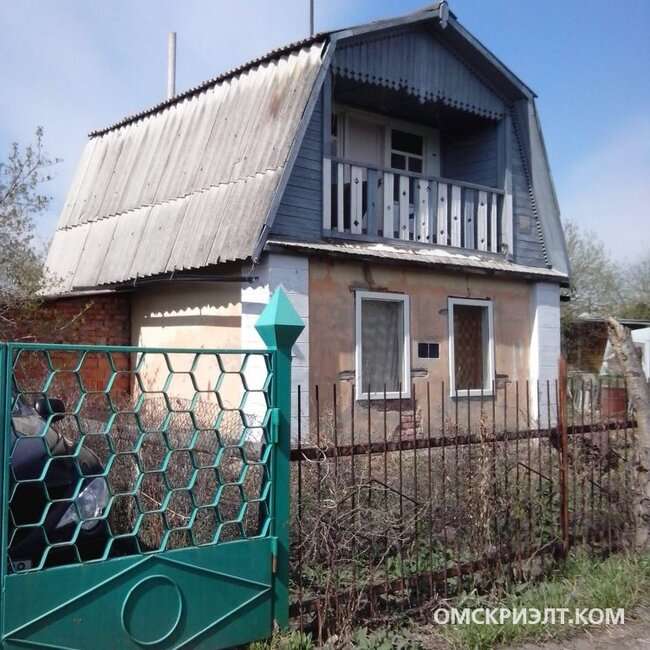 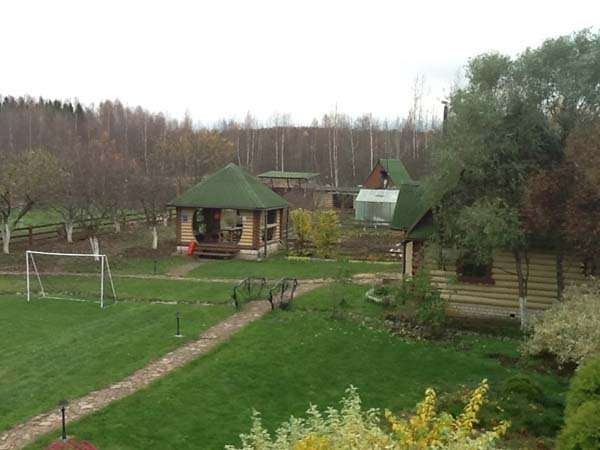 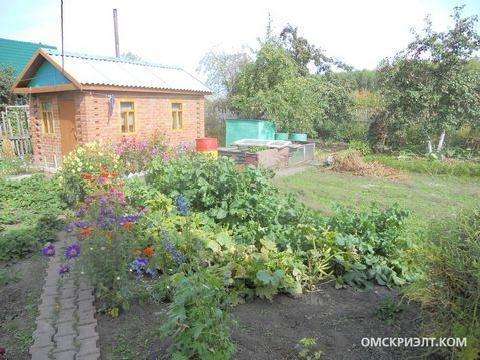 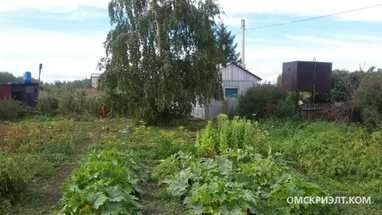 СПАСИБО ЗА ВНИМАНИЕ!